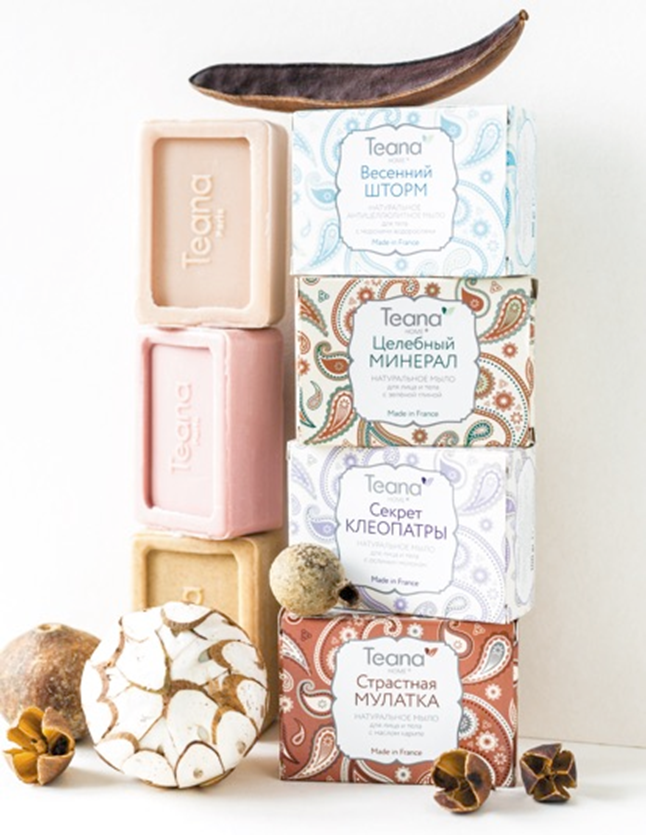 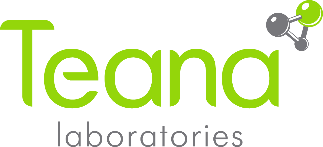 Натуральное мыло
 для лица и тела
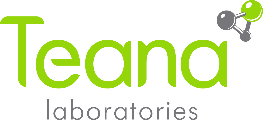 НАТУРАЛЬНОЕ МЫЛО РУЧНОЙ РАБОТЫ
Предназначено для бережного очищения кожи лица и тела. Мягко  ухаживает за кожей во время мытья, дарит абсолютный комфорт без ощущения стянутости.
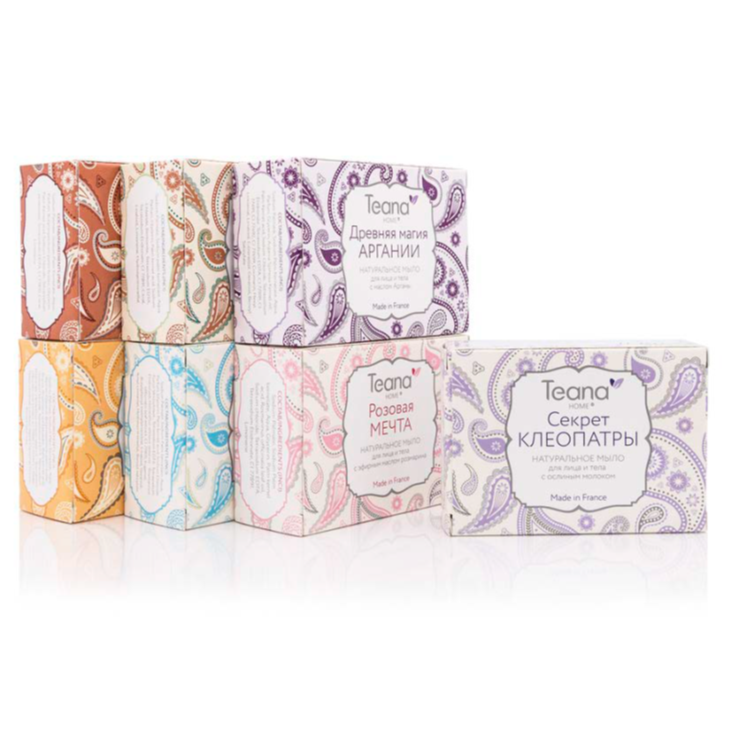 100% НАТУРАЛЬНЫЙ СОСТАВ С МАСЛАМИ, ВОДОРОСЛЯМИ, ЗЕЛЕНОЙ ГЛИНОЙ, МОЛОЧНЫМИ ПРОТЕИНАМИ И Т.Д. 

НЕ СОДЕРЖИТ ИСКУССТВЕННЫХ ПЕНООБРАЗОВАТЕЛЕЙ, ОТВЕРДИТЕЛЕЙ, ПАРАБЕНОВ, КОНСЕРВАНТОВ

НЕ СУШИТ, БЕРЕЖНО УХАЖИВАЕТ ЗА КОЖЕЙ

ХОЛОДНЫЙ СПОСОБ ПРОИЗВОДСТВА

НЕ РАЗМОКАЕТ, ОБЕСПЕЧИВАЯ ЭКОНОМНЫЙ РАСХОД

ПОДХОДИТ ДЛЯ СНЯТИЯ МАКИЯЖА

ПРОИЗВОДИТСЯ ВО ФРАНЦИИ
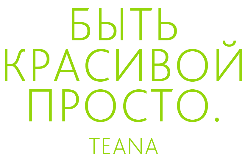 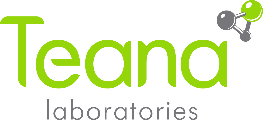 АССОРТИМЕНТ НАТУРАЛЬНОГО МЫЛА
«Страстная мулатка» Натуральное мыло для сухой кожи лица и тела с маслом карите 
«Секрет Клеопатры» Натуральное мыло для лица и тела с ослиным молоком 
«Древняя магия Аргании» Натуральное мыло для сухой кожи лица и тела с маслом арганы
«Абрикосовый рай» Натуральное мыло-скраб для лица и тела с косточками абрикоса
«Виноградная Элегия» Натуральное мыло-скраб-эксфолиант для лица и тела с пудрой виноградных косточек
«Розовая Мечта» Натуральное мыло для жирной  и проблемной кожи лица и тела с эфирным маслом розмарина
«Целебный минерал» Натуральное мыло для жирной и проблемной кожи лица и тела с зеленой глиной
«Весенний Шторм» Натуральное антицеллюлитное мыло для тела с морскими водорослями
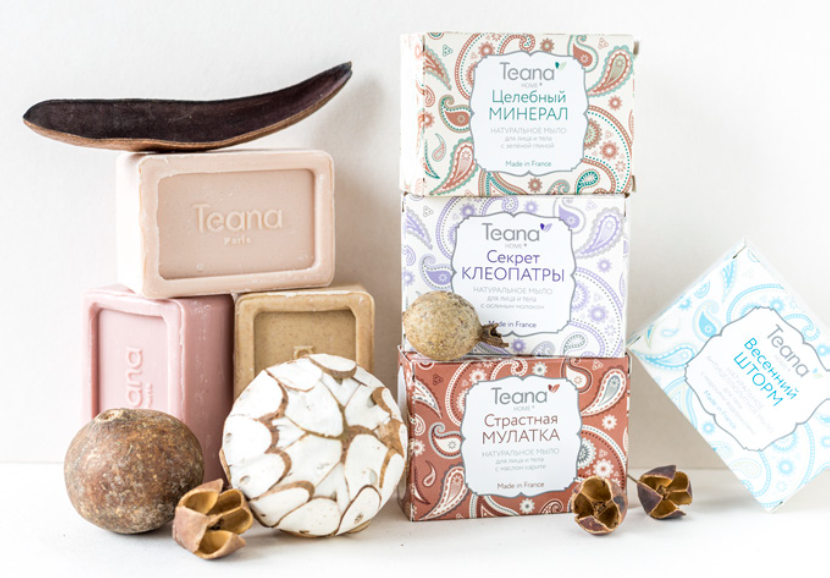 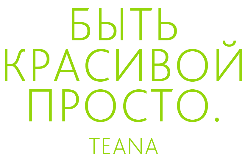 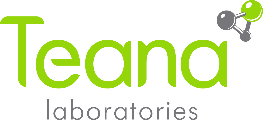 Страстная мулатка
Натуральное мыло для сухой кожи лица и тела
с маслом Карите
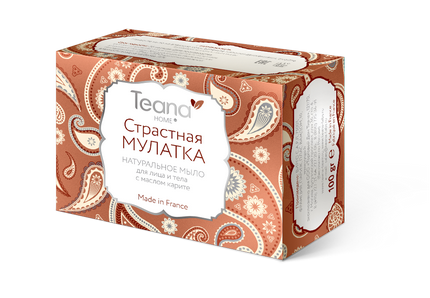 Идеально подходит для сухой, чувствительной и поврежденной кожи.
Масло карите активно увлажняет и смягчает кожу.
Повышает тонус и упругость кожи.
Обладает приятным, ненавязчивым ароматом.
Не раздражает кожу.


Секрет  Клеопатры
Натуральное мыло для сухой и чувствительной кожи лица и тела с молоком ослицы

Состав:
Не раздражает, не сушит даже самую нежную кожу.
Мягко очищает поры.
Помогает сохранить естественную молодость кожи.
Дарит коже бархатистость, упругость, нежный и ровный цвет.
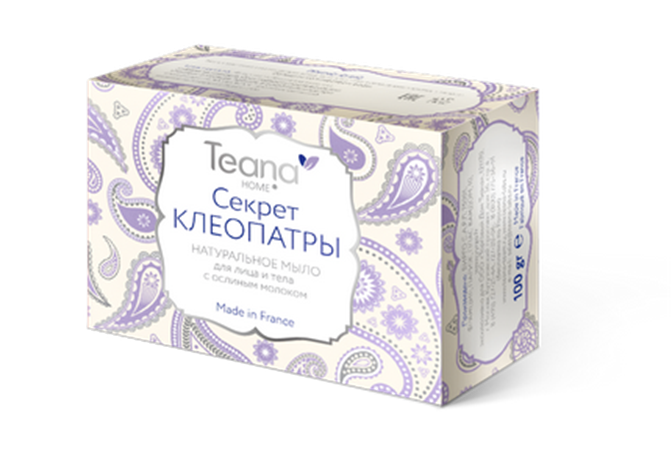 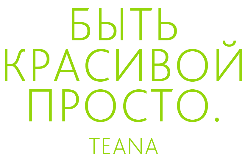 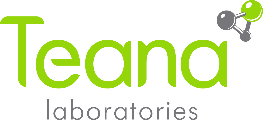 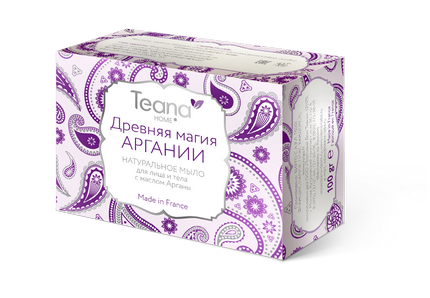 Древняя магия Аргании
Натуральное мыло для сухой и чувствительной кожи 
лица и тела

Масло Арганы смягчает, делает кожу упругой и шелковистой.
Деликатно уменьшает раздражение, выравнивает цвет лица.
Увлажняет, дарит ощущение лёгкости.
Идеально подходит для ухода за зрелой кожей.
 


Абрикосовый рай
Натуральное мыло-скраб для лица и тела

Состав:
Молотые абрикосовые косточки бережно очищают и отшелушивают.
Не вызывает раздражения даже у самой чувствительной кожи.
Обладает приятным ароматом.
Масло подсолнечника активно увлажняет и питает кожу.
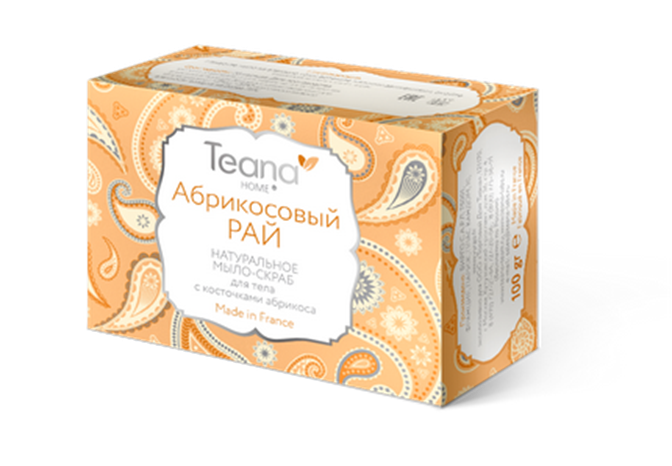 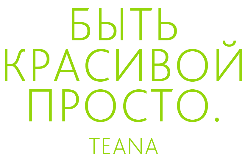 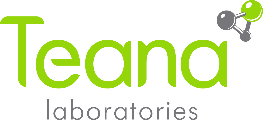 Виноградная Элегия
Натуральное мыло-скраб-эксфолиант для лица и тела с пудрой виноградных косточек

Бережно очищает и удаляет ороговевшие клетки.
Поддерживает молодость кожи.
Улучшает цвет лица.
Эффективно очищает и сужает поры.



Весенний Шторм
Натуральное антицеллюлитное мыло для тела с морскими водорослями

Морские водоросли увлажняют и минерализируют кожу,
       улучшают ее структуру и эластичность.
Предотвращает появление «апельсиновой корки».
Помогает бороться с целлюлитом.
Подходит для ежедневного применения.
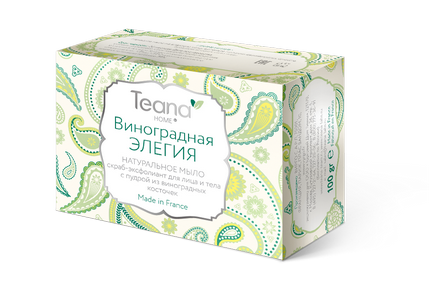 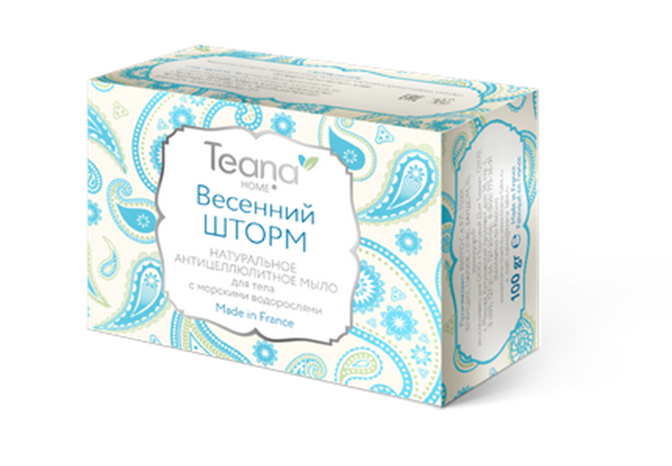 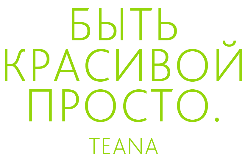 НАТУРАЛЬНОЕ МЫЛО
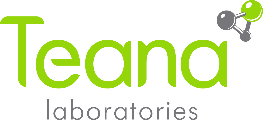 Целебный минерал
Натуральное мыло для жирной и проблемной кожи лица и тела с зеленой глиной

Зеленая глина обладает бактерицидным, подсушивающим и стягивающим эффектом.
Глубоко очищает кожу, работает как щадящий пилинг.
Нормализует работу сальных желез, устраняет жирный блеск.
Устраняет раздражения и покраснения.


Розовая Мечта
Натуральное мыло для жирной  и проблемной кожи лица и тела с эфирным маслом розмарина

Эфирное масло розмарина обладает противовоспалительным, бактерицидным, тонизирующим действием.
Уменьшает высыпания.
Очищает, сужает поры.
Поддерживает упругость и эластичность кожи.
Подходит для ежедневного ухода за проблемной кожей.
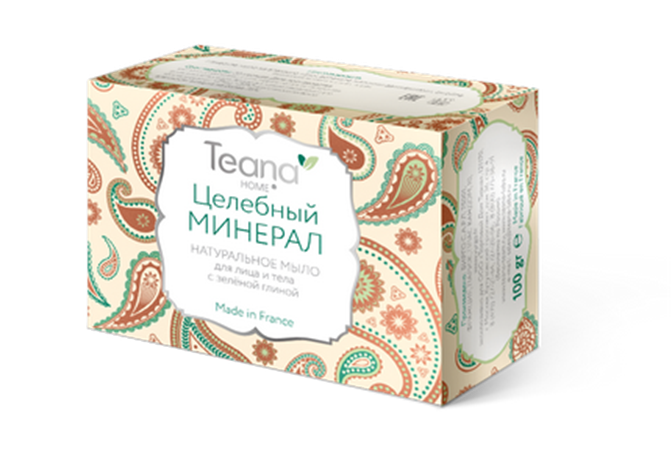 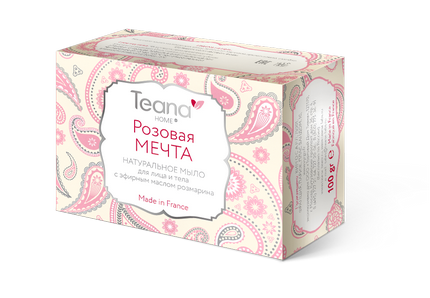 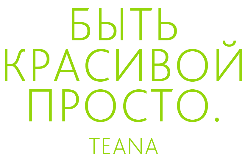 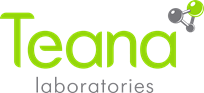 СПАСИБО 
ЗА ВНИМАНИЕ!!!
www.teana-labs.ru
www.teana-team.ru
+7 495 150-03-63
+7 800 775-36-91
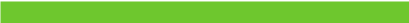